Sex, violence & videogames
What is ‘real’?
Sexual and violent offences in reality are firmly within the ambit of the criminal law. 

What do we mean by ‘real’? 

Is technology thinning the line between virtual reality and actual reality?

How will the law adapt to address new virtual ‘crimes’?
Freedom of Expression  & Paternalism
Age restrictions have, in most jurisdictions, been sufficient to balance concerns about violent and sexual content.

Other jurisdictions have banned content all together.

Is it right that traditional videogames are treated the same way as movies? 

 	- Studies showing kids more aggressive thoughts if they play VR games rather than 2D 

	- There has been speculation that violent and sexual crimes in games may increase real life crime. 

Technology is entering into unchartered territory…instances of the virtual world influencing real world crime is a very different thing to actually committing crime virtually…
 	
	Is virtual crime beyond the ambits of Freedom of Expression arguments?
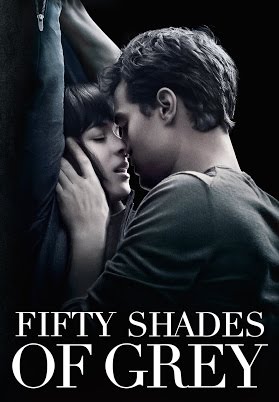 Fifty Shades of Grey Banned in Indonesia, Kenya, parts of Russia, UAE, Papua New Guinea, Cambodia and India due to extreme violent and sexual scenes.
Manhunt 2

Refused classification in the UK and banned from sale in Germany, Ireland, New Zealand, Kuwait, Saudi Arabia and Korea.


Call of Duty: Black Ops
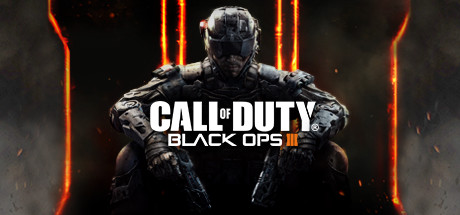 [Speaker Notes: -Influencing real world crime]
Virtual and Augmented Reality 

Smart phones  + new headsets – Oculus Rift, Vive, Playstation VR, Hololens.

Player becomes the avatar.

Real time, visual communication very different to cyberspace

Sex and pornography has a significant part to play in the development for a wide user base
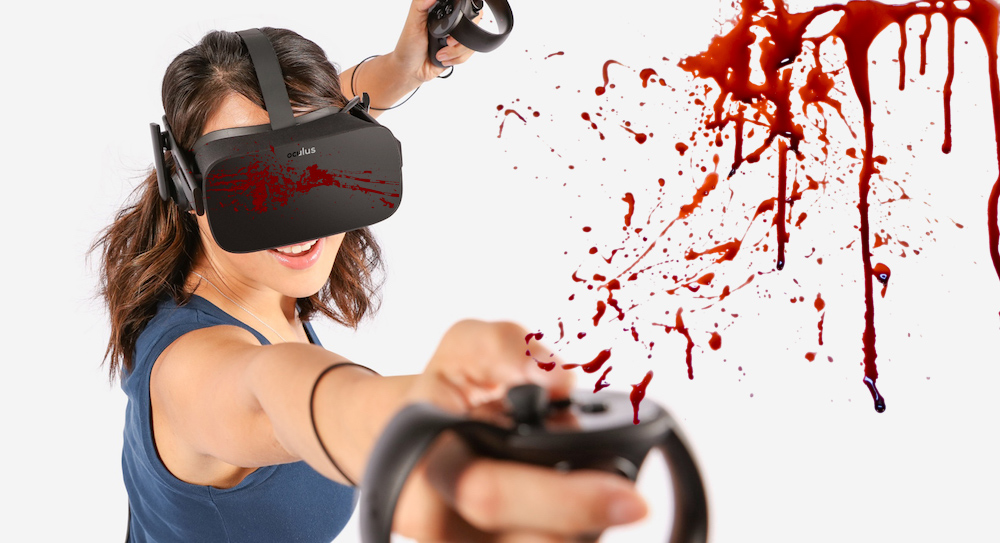 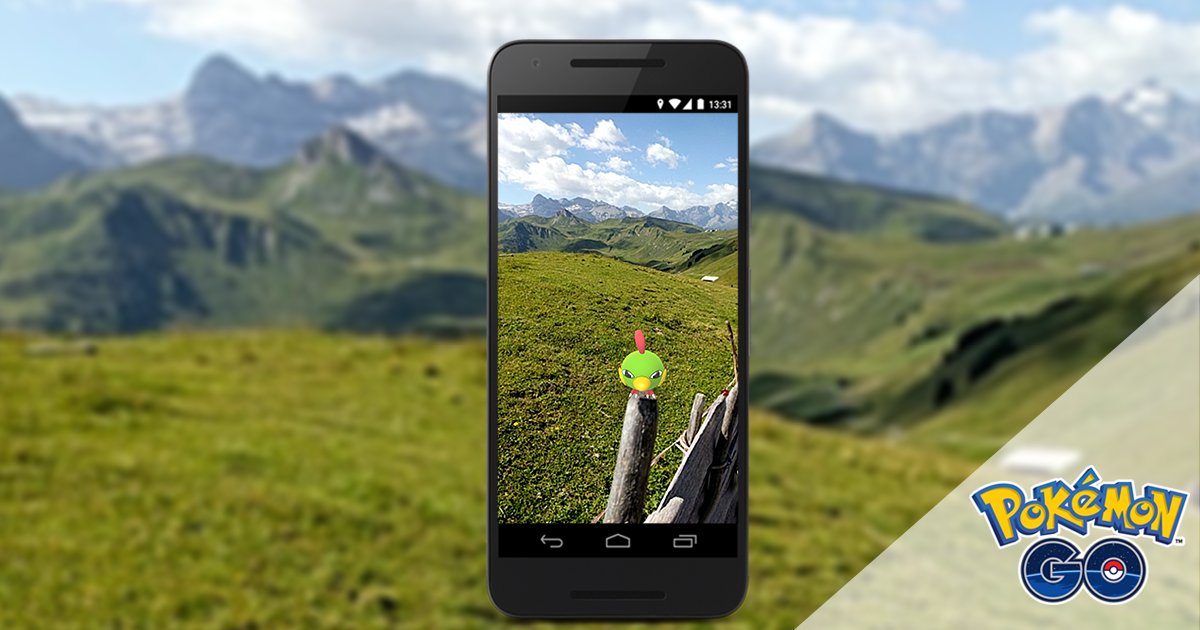 https://www.youtube.com/watch?v=hLqVxC6JWIM
Tactical Haptics Reactive Grip Device
Striker Virtual Recoil Rifle
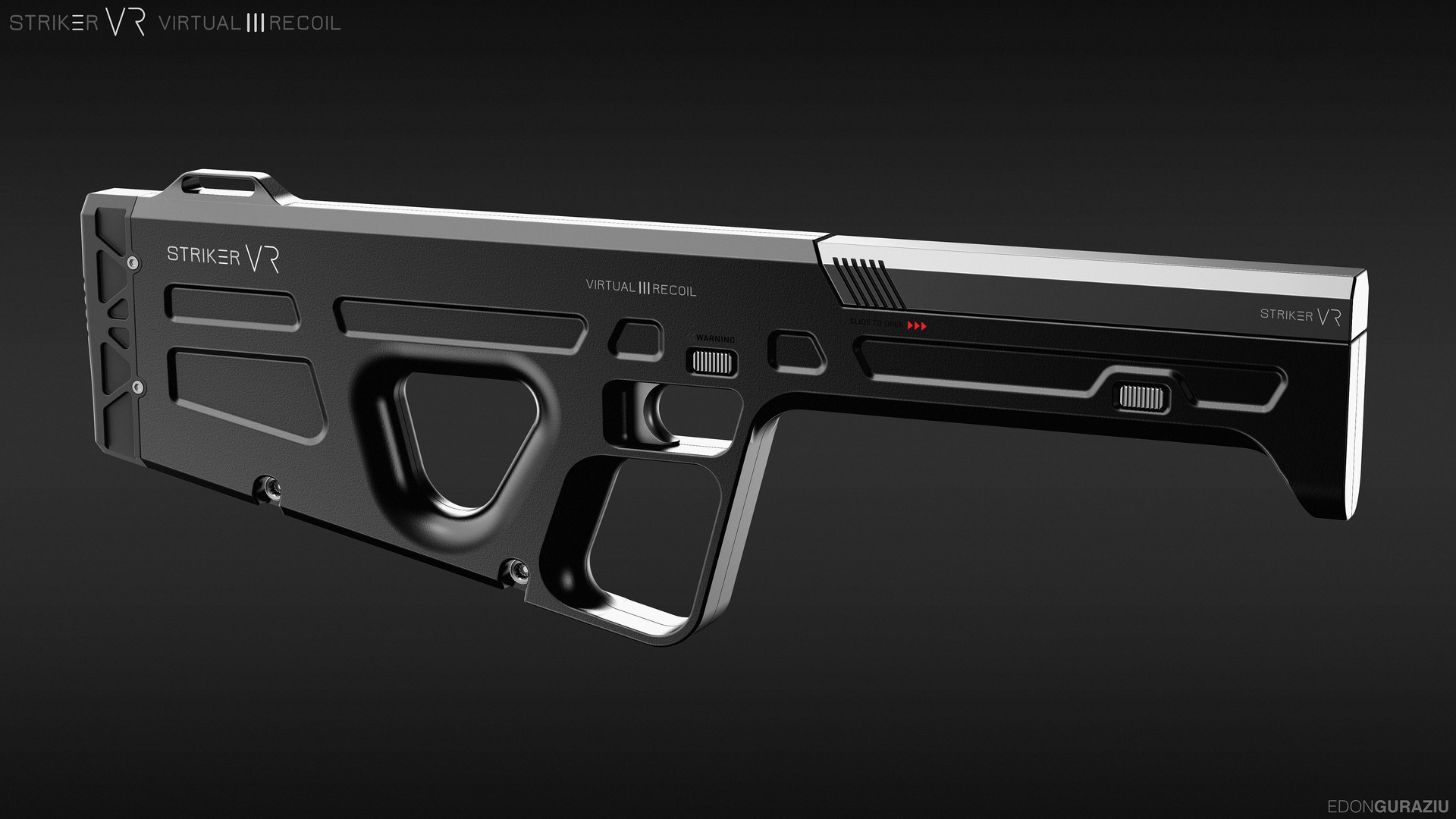 Haptics
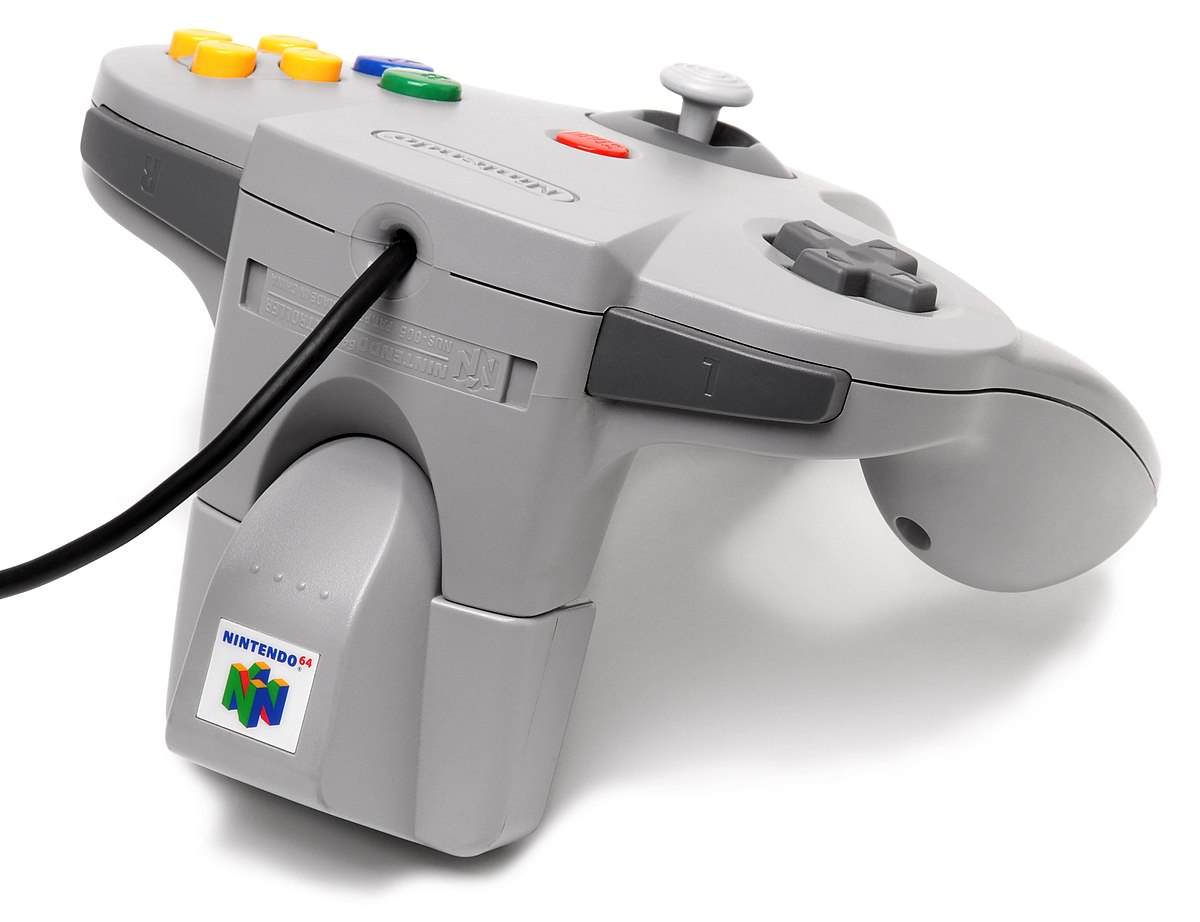 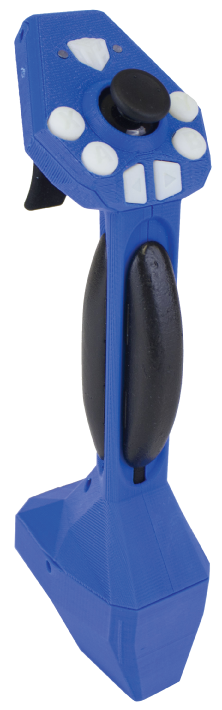 Nintendo 64 Rumble Pak
The science of applying tactile sensation and control to interaction with computer screens. 

Taking the experience from audiovisual to sensory – key in bridging 
	the gap between physical and virtual.

Psychological impact and question of what is ‘real’ becomes even more important.

The missing piece of the puzzle for VR and AR technology?

	Vibrations produced by an actuator : phones, watches, video game controllers

	Motion-tracked props with built-in haptic feedback – eg Sliding plates in the surface which mimic friction sensations of holding an object. Striker virtual Recoil Rifle. Tactical Haptics Reactive Grip Device.

	Sex-tech & Teledildonics 

	Skinterface & wearables - Magnetic nodes stimulating a wide range of sensations
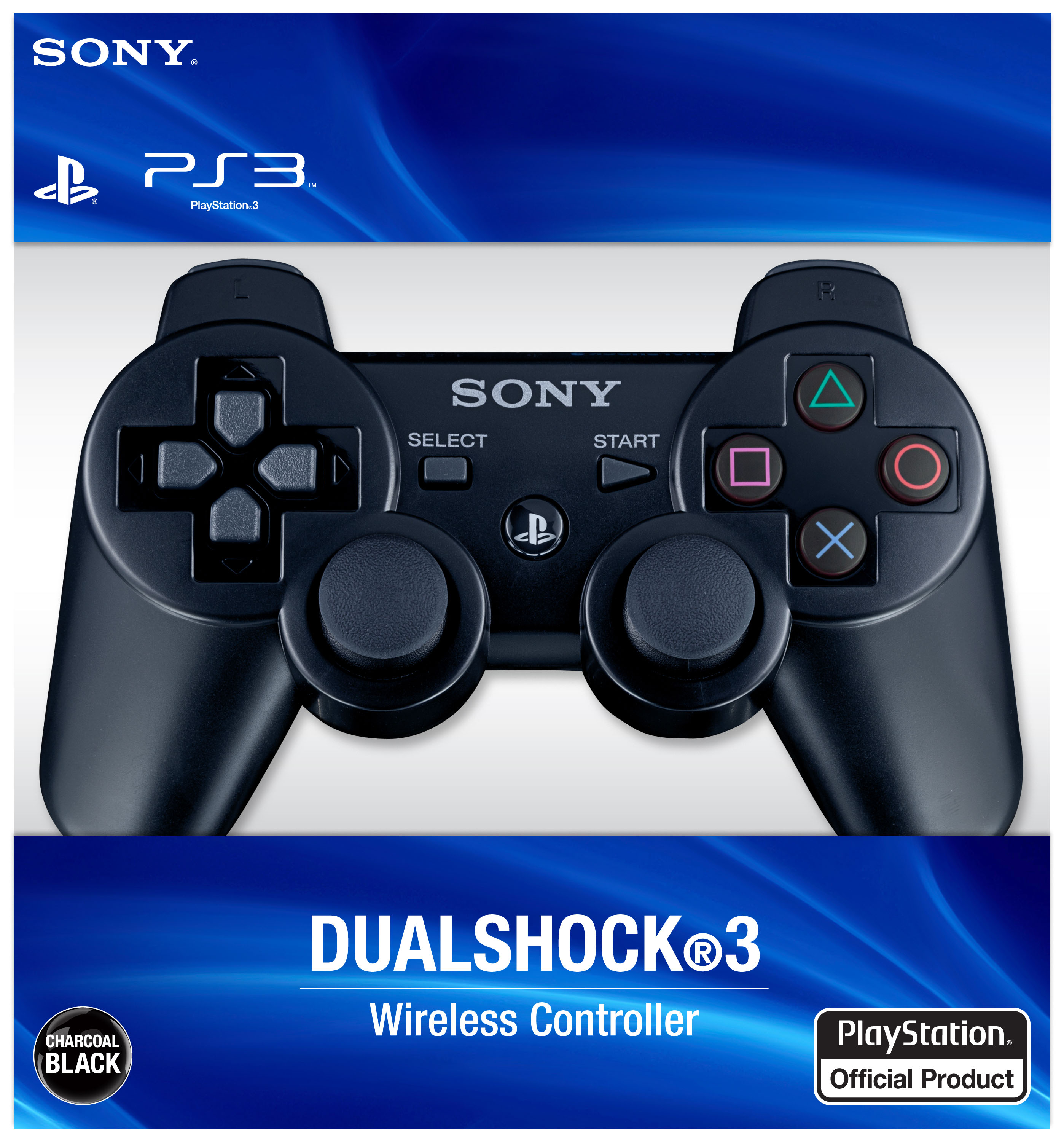 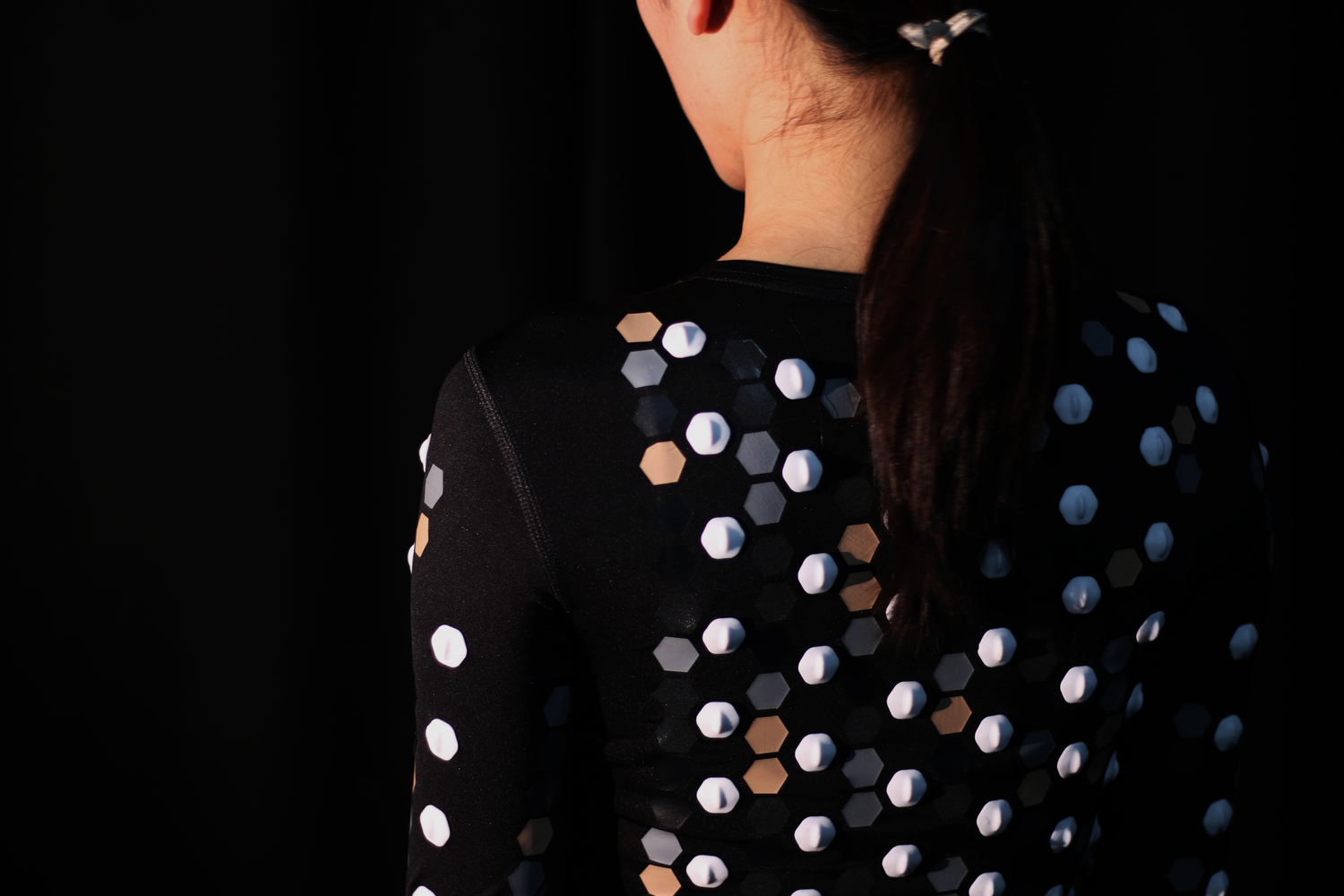 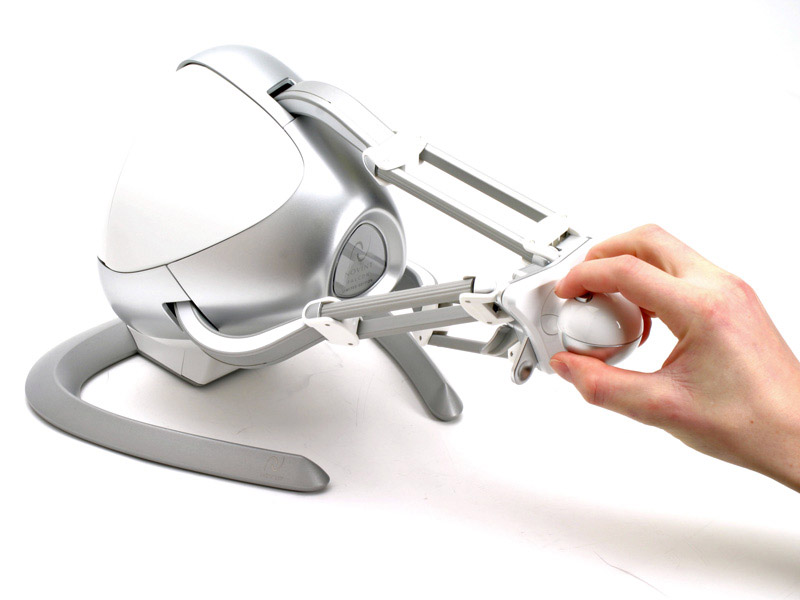 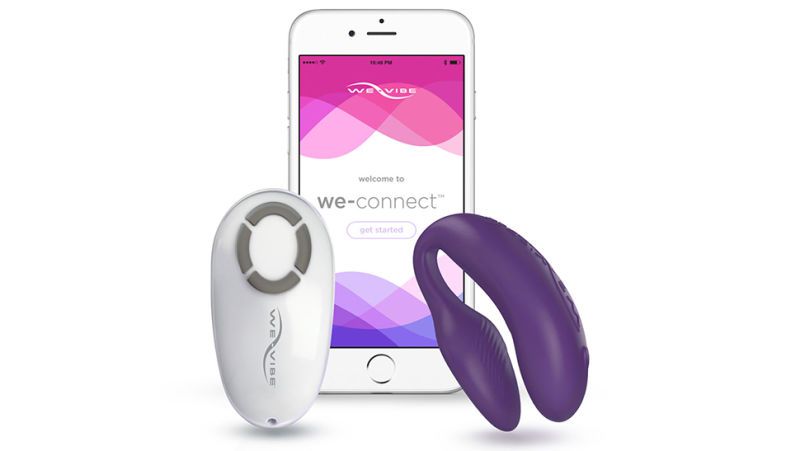 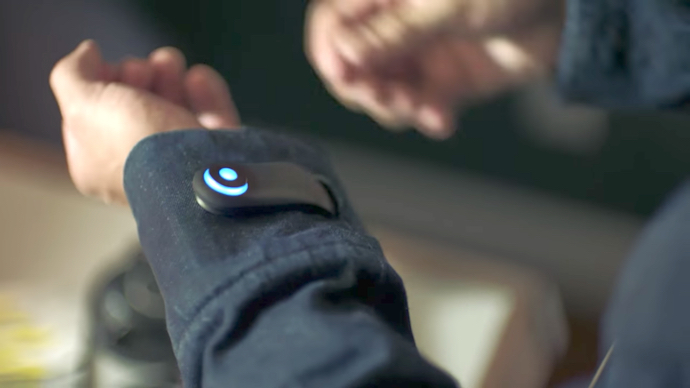 Novinct Falcon Haptic Joystick
https://www.youtube.com/watch?v=k1MMz3zomQo
Realistic Avatars
Technology to build believable 3D digital characters – previously exclusive to hollywood.

Uses facial musculature rigs powered by robust image analysis.
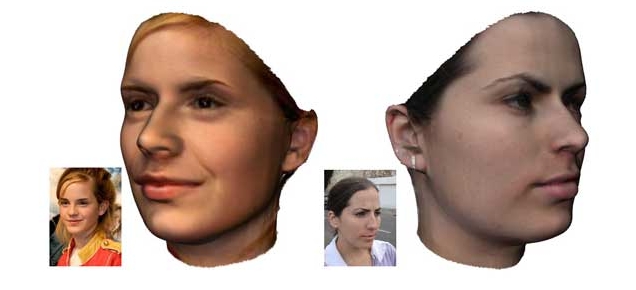 Completing the puzzle: audiovisual + sensory + emotionally intelligent experience.
Multi-player and single player applications

Simulated human contact 

Porn industry is a significant force in driving VR and haptic development because of the wide user base

Sex dolls and AI taking the human experience further than realistic haptics.
https://www.youtube.com/watch?v=WzV6mXIOVl4
Second Life
A relatively unsophisticated online virtual world, not technically a game.

What would a virtual world look like which fully utilized all of the audiovisual and sensory technology available? 

Is it ‘real’ yet?
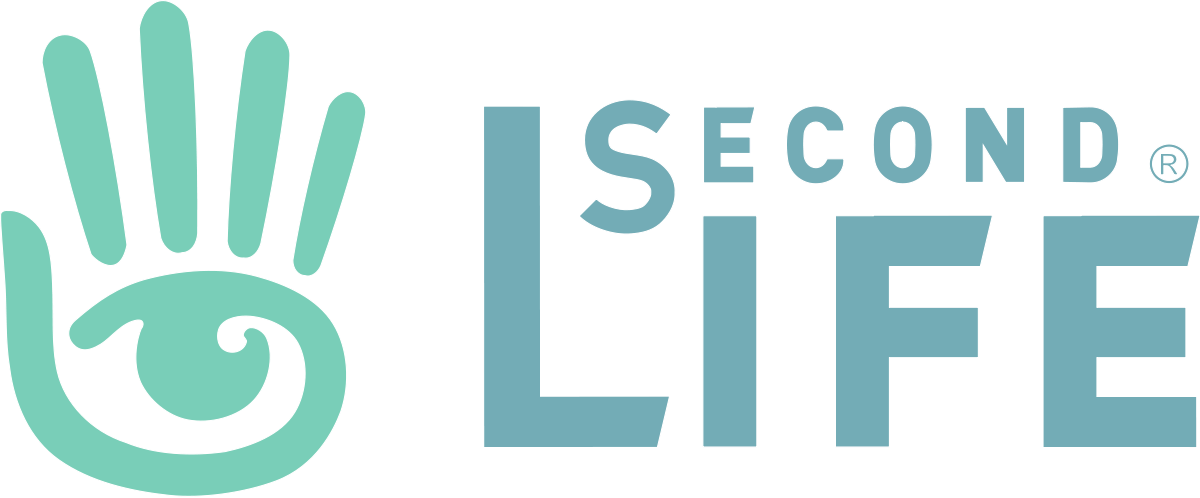 Can real-world crimes now be committed virtually? How should the law respond?
Extend existing laws?

 -Some areas of law are easier and analogous to cyberspace e.g virtual threats
 
- Some crimes would need to be stretched – sexual and violent offences, personality rights, privacy, torts etc 

2) New laws to cover new virtual crimes?

3) Self-regulation through code
 – recognizing the capabilities of virtual
	 technology and code.
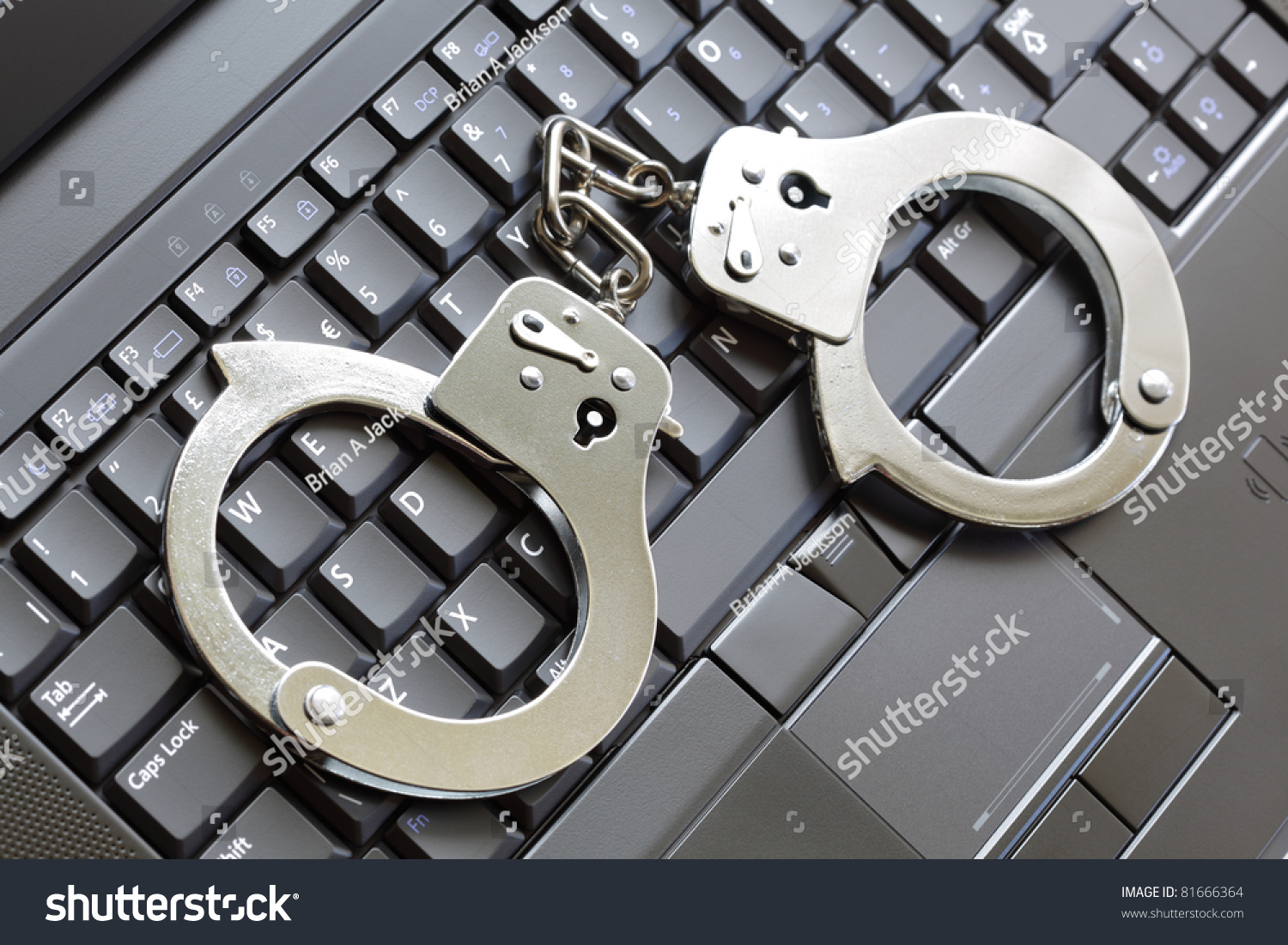 Assault
Haptic Assault:

Haptics devices enable temperature controls, 
	electric shocks, physical resistance and force 
	meaning that virtual attack can physically hurt a 
	player.

A virtual swordfight would wield realistic sensations.

Teledildonics allow for haptic sex crimes. 



	Another example: 

Strobe lighting presents a non-trivial risk of injury to 3% of the population who are epileptic. 

Not generally seen as significant enough to ban strobe lighting 

An offence of deliberately creating strobe lighting in VR? 

Psychological assault and impact
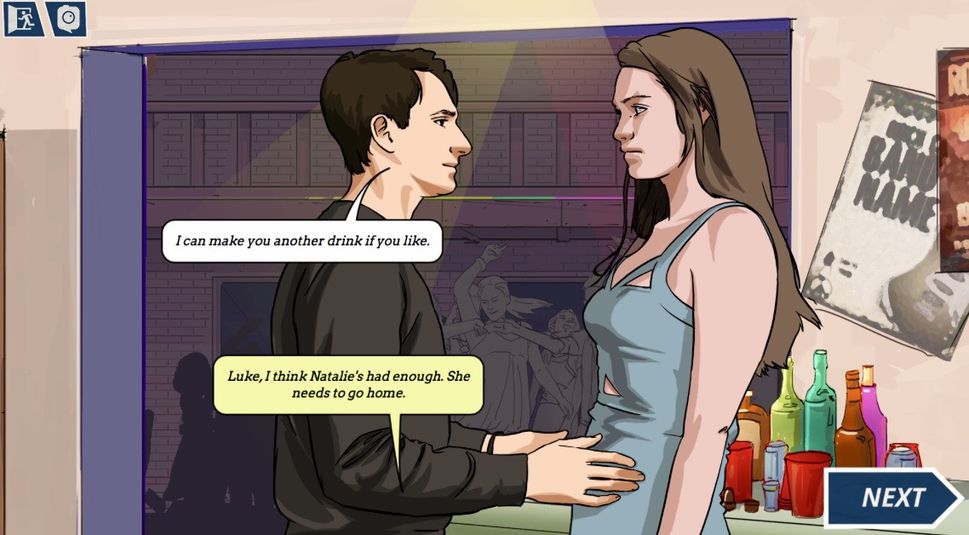 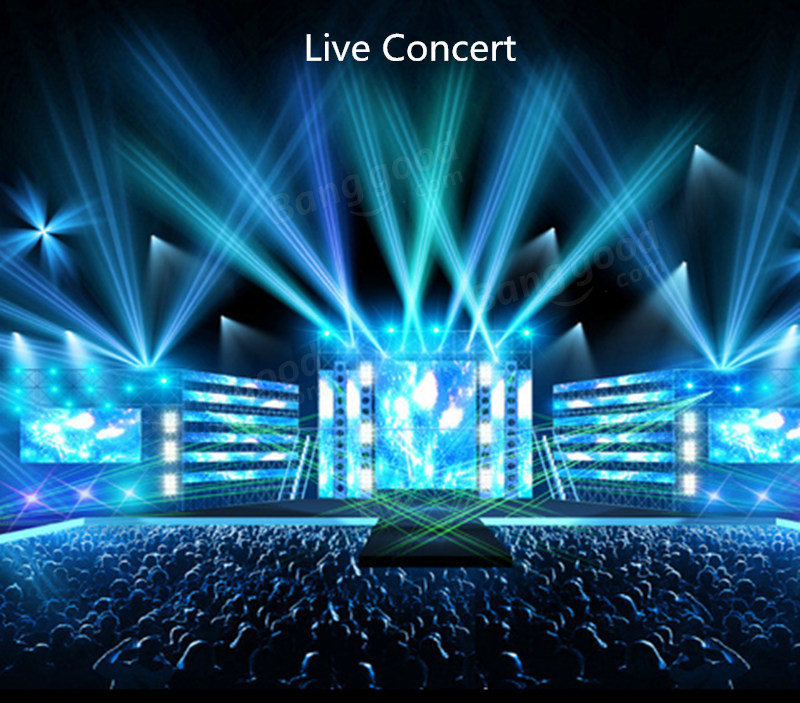 Virtual groping and sexual battery
There have been complaints of virtual groping in videogames – Jordan Belamire 

An instance where the current law probably could not be simply extended

No imminent apprehension of physical contact.

Sexual threats are easier to extend current law – this is not new territory.  

Is virtual groping less traumatizing
 than actual groping?

But is it more traumatizing than mere
 messages?
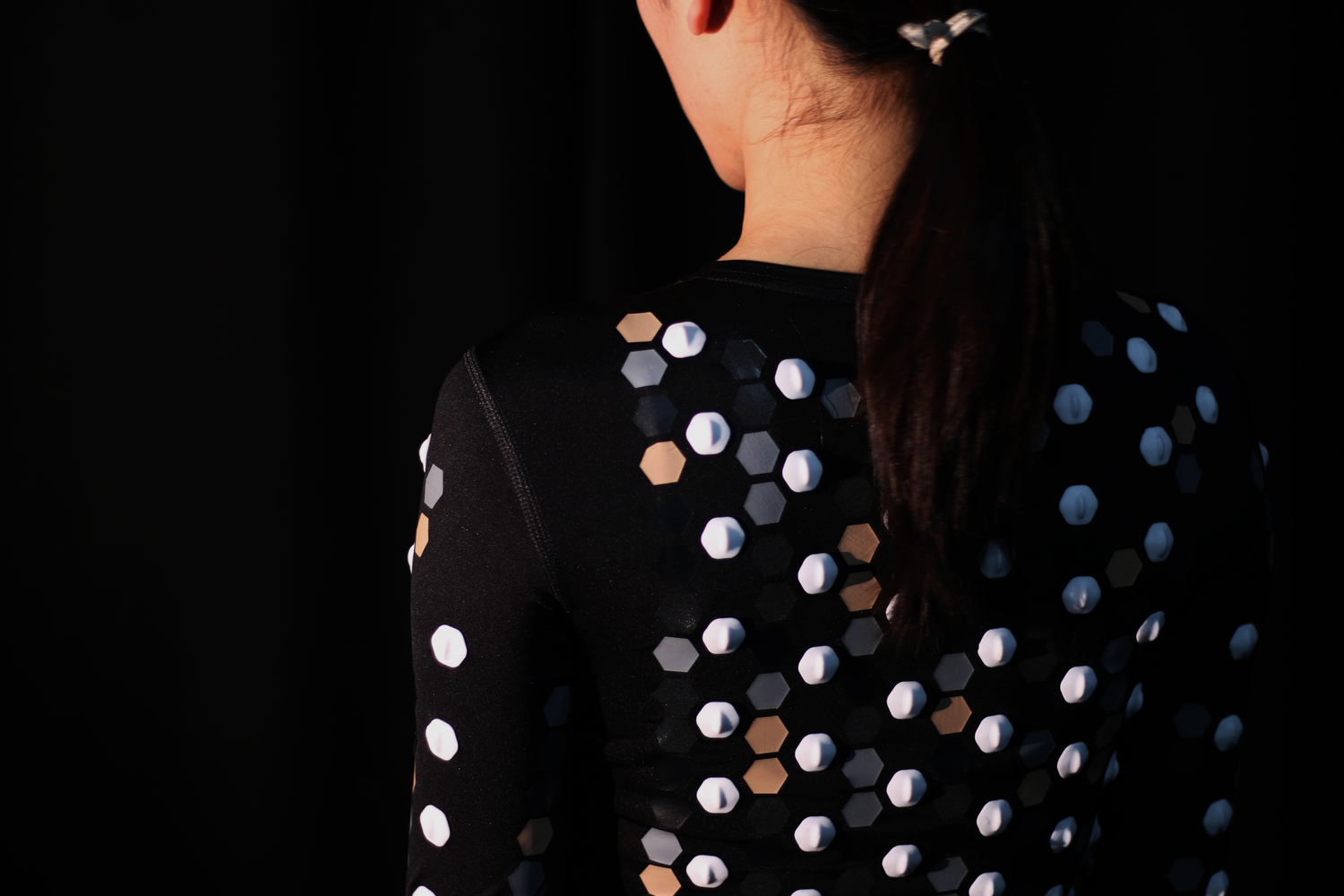 Impersonation & Video Recording
Technology like convincing avatars and voice recognition breakthrough teamed with intimate virtual relationships make virtual impersonation a very real possibility.

Should there be a criminal offence of virtual impersonation? 

How is the best way to protect personality rights? IP? Human Rights? Contract? 

Video games are inherently easy to record and it is a recognized and widely used part of video gaming.

Should ‘real-life’ laws surrounding voyeurism and privacy be extending to the virtual world? 

Is sharing sexual audiovisual, sensory content between 2 life like avatars analogous to sharing real sex tapes and revenge porn? 

Is sharing audiovisual and sensory information
	 in a video game more like sharing information 
	publically online or is it like sending a private 
	message?
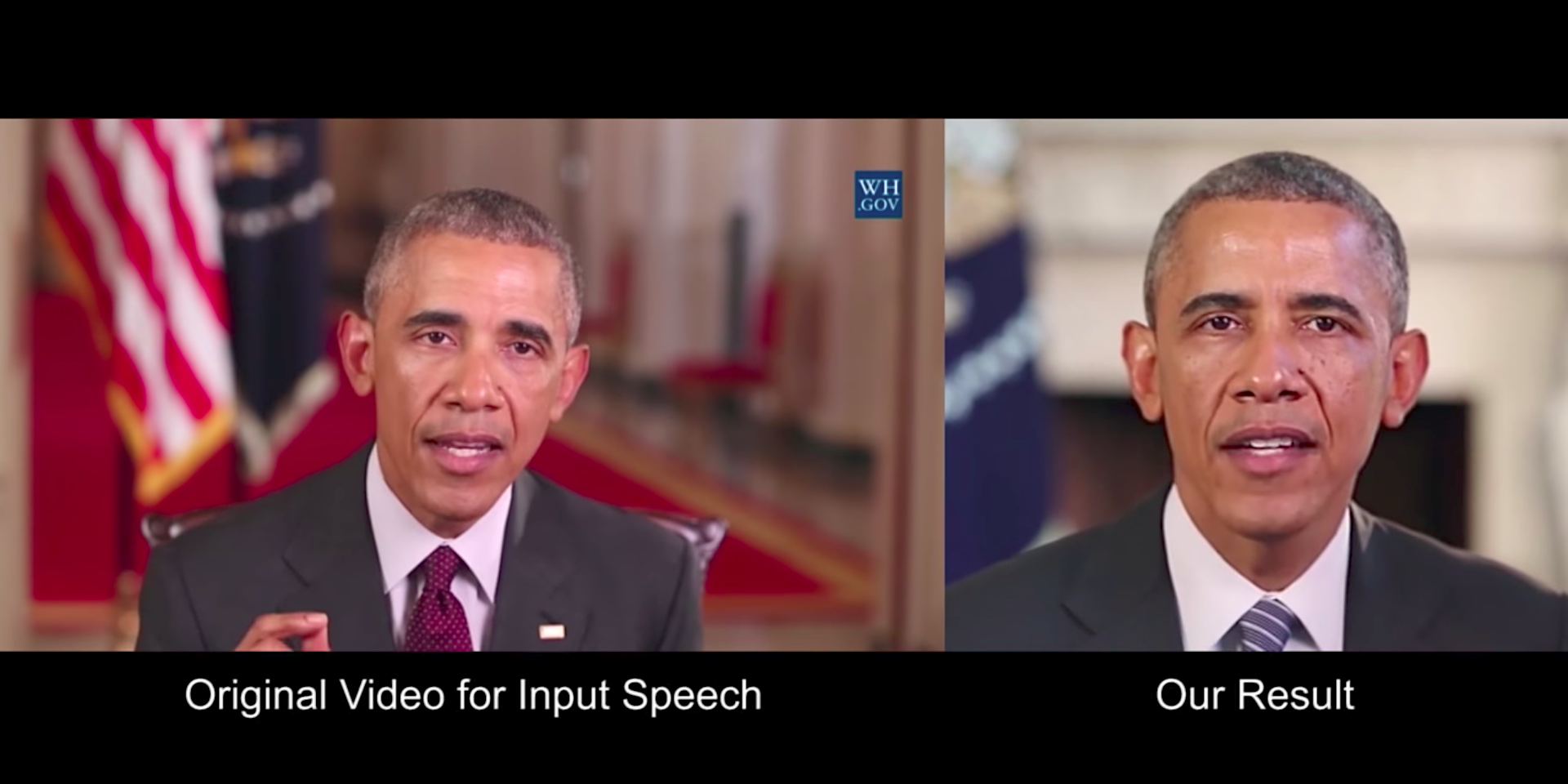 https://www.youtube.com/watch?v=dkoi7sZvWiU
Indecent exposure and nudity
Naked, realistic, offensive, crude, obscene avatars and avatar interactions.

Public sexual acts in cyberspace.

Supreme court of US has said that 1st Amendment protects public film viewings showing nudity, even in drive-ins visible from the street. (Erznoznik v City of Jacksonville).

Obscene material has not been banned online. 

Is nudity in VR different? Technically 
	viewing video but the whole point is 
	to emulate in-person presence…

Jurisdiction and the realities of the virtual
	 world make enforcement complicated.
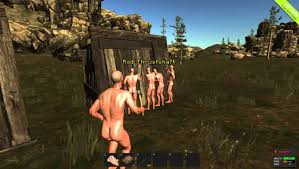 Is it appropriate territory for criminal  law?
What do we mean by ‘real’? 
	Studies have shown that  the psychological perception of audiovisual, sensory experiences is the same as in the real world. 
	2013 experiment by Liat Clark – walking the plank with the Oculus Rift 
	Mel Slater’s Replica of the Milgram shock experiment

Even if Audiovisual crime is a long shot, is sensory crime easier to justify?

Can punishing the  the mentality/culpability of crimes regardless of the physical effects be justified? E.g. haptic assault or even rape of a sex doll? 


CONSENT:

	Perhaps consent or contract within a virtual or video game environment makes criminal law  	inappropriate….
	Is it the same as stealing in-game currency that can be brought for real world money? 
	Would the perception be different if the stealing was done by hacking?
	What about audiovisual and sensory torts – is it a case of volenti non fit injuria? 
 	Some players even want this risk because of the 
		reckless play that it prevents - ‘playing poker with 	
		matchsticks’ argument. 

The problem of enforcement and jurisdiction…
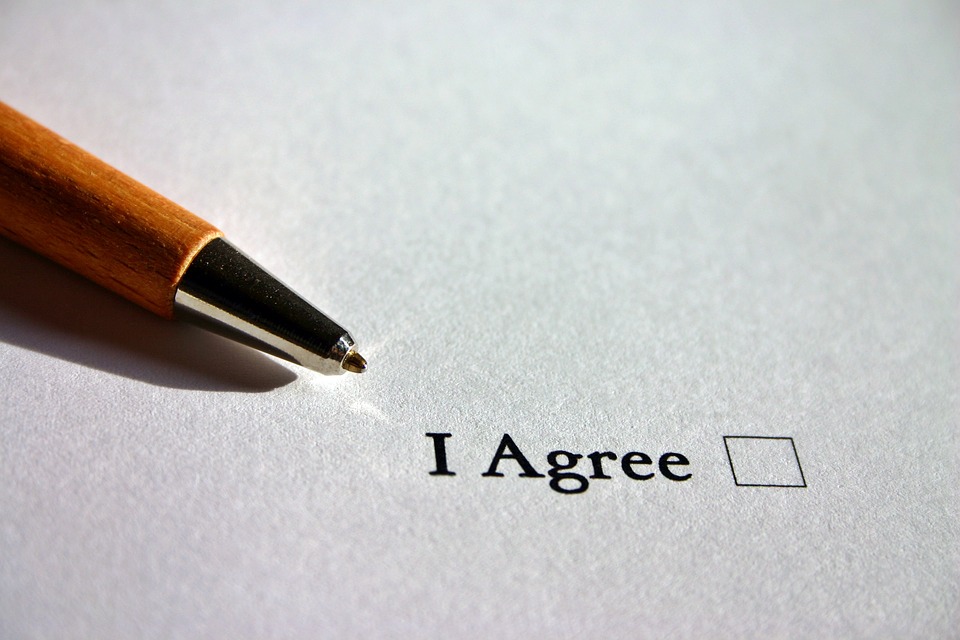 https://www.youtube.com/watch?v=RjUNg3pkEag
Regulating manufacturers
Is the law better aimed at manufacturers, prohibiting these technological advancements altogether?

Paternalism v freedom of expression

Just because you can doesn’t mean you should
Some thought into whether it should be regulated like drugs because it is effectively a drug.
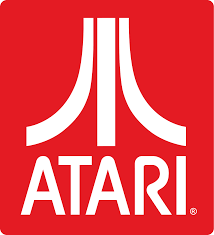 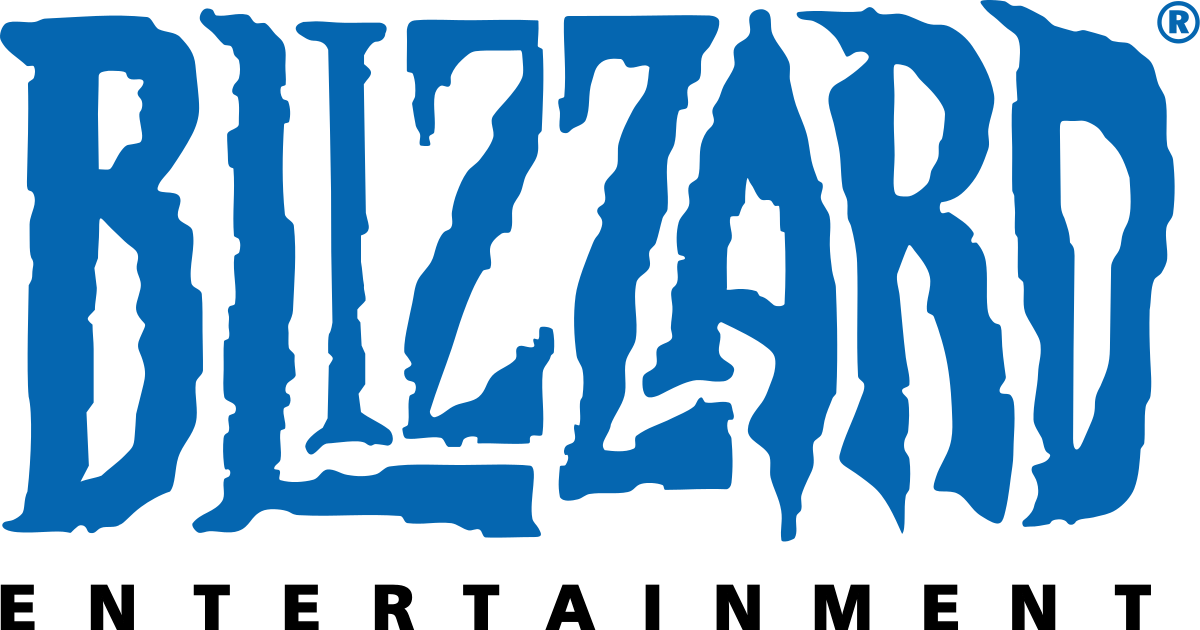 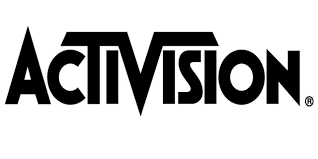 Code as law
Larry Lessig argues that we code is capable of replacing the need for for hard law/social norms/natural law in the virtual world. For example, A user can press “Dress avatar” or choose options to convert 
	strobes through their VR headset.

Different experiences of same virtual landscape?

Is the choice a good thing or is it wrong that we should have to choose not have a crime committed against us and/or to correct that crime once committed?

Lessig says that although code could be a solution, it doesn’t mean that it should be.

Who would decide what code was desirable, optional or mandatory?

Code could be used as a way to help enforce the law of as an alternative to the law. 

Some game designers have seen virtual abuse as a design fault, ready to be corrected via code. 

What about single player interactions?

Code is a feasible solution to unwanted multi-player interactions but what about single player games and virtual experiences. Is there a place for paternalism or is the virtual world a place for unrestrained technology?
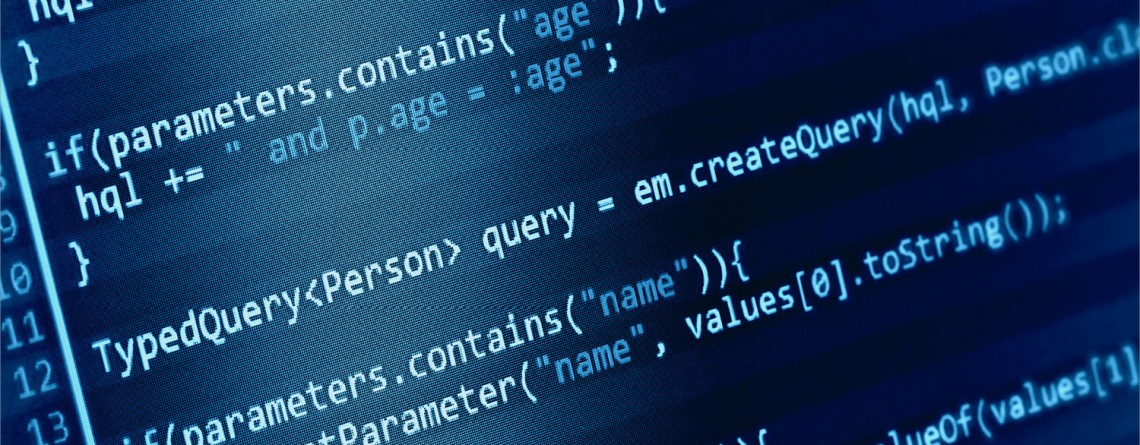 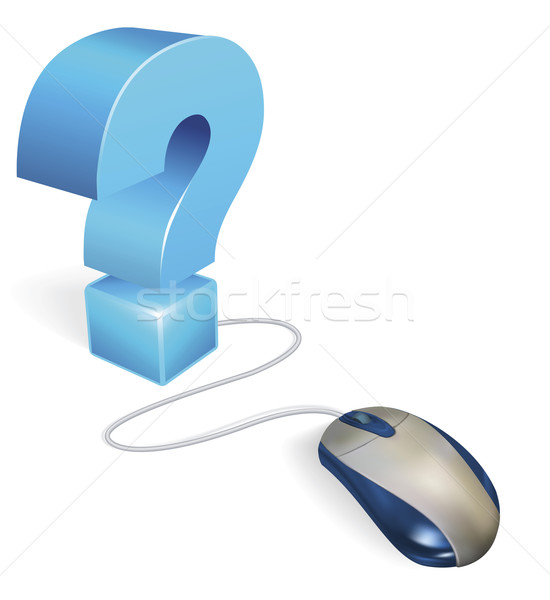 1) Criminal sanctions for players

2) Regulating production

3) Self-regulation: code as law (lessig) 

- Look at haphazard development of cyberspace law.